Lecture On
Fully Encased Composite Column (FECC)
Md. Abu Hasan
Senior Lecturer
Department of Civil Engineering
Daffodil International University.
Fully Encased Composite Column
Introduction
FEC Column is a column composed of a steel shape core encased in
concrete with additional longitudinal reinforcing steel and lateral ties.
Lateral Ties/Stirrups
Structural shapes surrounded by  concrete vertical and horizontal  reinforcement to sustain  encasement Shear connectors  Can be used to help transfer  forces
Longitudinal Bars
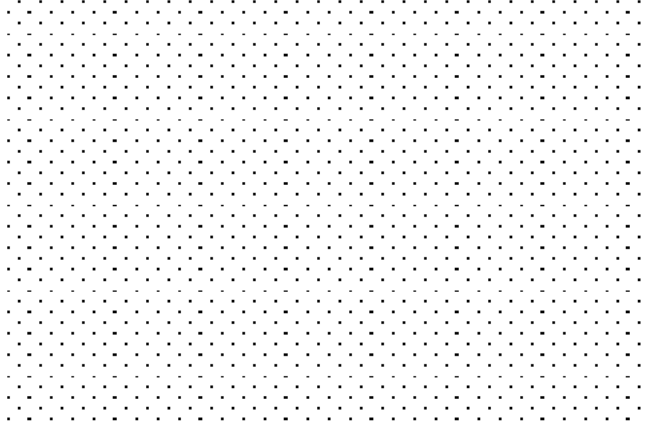 Fully Encased Composite Column
Introduction
Difficult to
Place ?
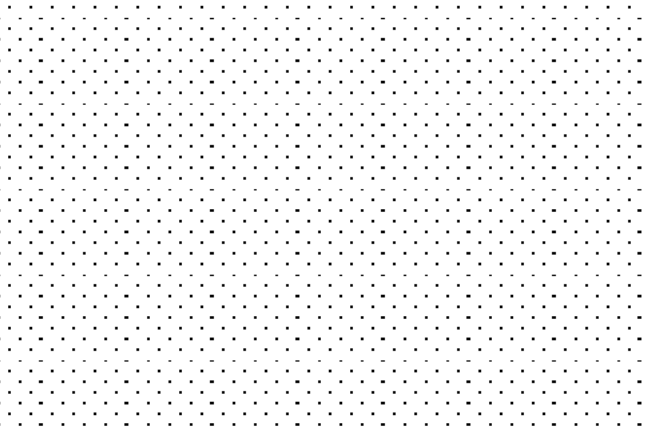 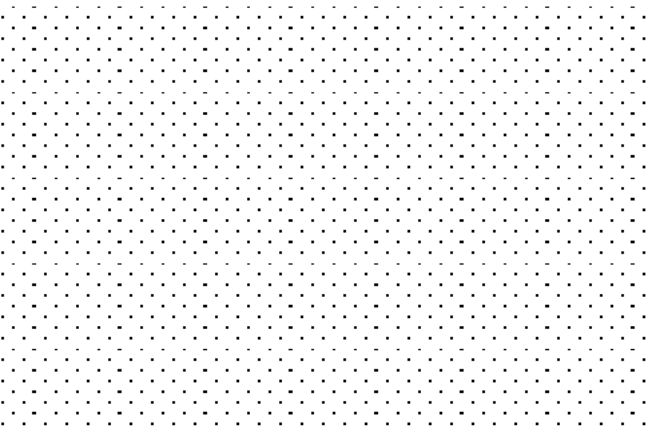 Might use U-tie instead
Fully Encased Composite Column
Properties

Concrete provides stiffening, strengthening,
fire and corrosion protection.
Steel Carries Construction load.
Might use when exposed concrete finish is  desired.
Might use for transitions (concrete to steel  columns)
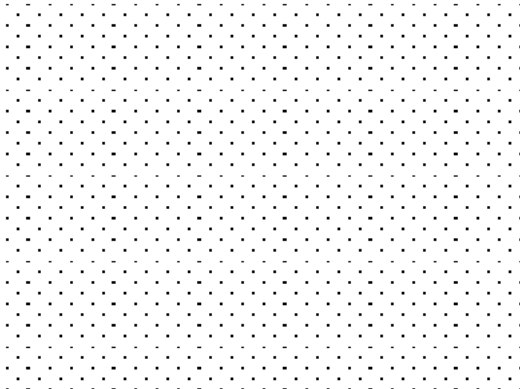 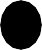 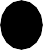 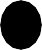 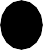 Fully Encased Composite Column
Properties
Flexural Stiffness governed by concrete
encasement.
Encasement prevents buckling of steel bars and  steel shape.
Concrete outside ties crack and spalls, followed
by.
Might use for transitions (concrete to steel
columns) rest of encasement.
After spalling, post-yielding bucking of steel,  overall failure.
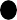 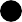 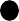 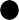 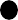 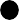 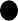 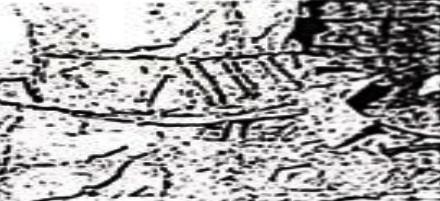 Ref chenet. Al. 2014  Journal of Structural Engg.  ASCE. March 2014
Fully Encased Composite Column
AISC DESIGN PROVISIONS FOR COMPOSITE MEMBERS

Material Limitations
Concrete
Normal wt. concrete
Light wt. concrete
21 𝑀𝑝𝑎 ≤ 𝑓′ ≤ 70 Mpa
21 𝑀𝑝𝑎 ≤ 𝑓′ ≤ 42 Mpa
𝑐
𝑐
Structural Steel and Rebars
𝑓𝑦 ≤ 525 𝑀𝑝𝑎
Higher material strengths are permitted when their use is  justified by testing or analysis.
Fully Encased Composite Column
AISC DESIGN PROVISIONS FOR COMPOSITE MEMBERS

	Design of composite sections requires consideration of both steel  and concrete behavior .
	The design, detailing and material properties related to the  concrete and reinforcing steel portions shall comply with the  reinforced concrete and reinforcing bar design specifications.
Resistance Prior to Composite Action
	The factored resistance of the steel member prior to the  attainment to composite action shall be determined in accordance  with Steel Design Manual.
Fully Encased Composite Column
AISC DESIGN PROVISIONS FOR COMPOSITE MEMBERS

Nominal Strength of Composite Sections
Plastic Stress Distribution Method
Nominal strength for steel is 𝐹𝑦 in either tension or compression.
Concrete components in compression reached a stress of	0.85 𝑓′
For round HSS filled with concrete, a stress of	0.95 𝑓′ Permitted.
𝑐
𝑐
Strain-Compatibility Method
A linear distribution of strains across the section shall be assumed , with  the maximum concrete compressive strain = 0.03 mm/mm
The stress-strain relationships for steel and concrete shall be obtained from
tests or from published result for similar materials.
Fully Encased Composite Column
AISC DESIGN PROVISIONS FOR COMPOSITE MEMBERS

Limitations for Encased Composite Column
1)	Cross-Sectional area of steel must be at least 1% of total  cross-section
𝑨𝒔
≥ 𝟎. 𝟎𝟏
𝑨
𝒈
2)	Concrete	encasement	must	be	reinforced	with  longitudinal bars and lateral ties/spirals-
-Transverse reinforcement ≥ 0.009 𝑖𝑛2/in
continous
3)	Reinforcement ratio must be at least 0.004
𝑨𝒔
Area of reinf. bars (𝑖𝑛2)
𝝆𝒔𝒓 = 𝑨
𝝆𝒔𝒓=0.004
Gross area of composite  member (𝑖𝑛2)
𝒈
Fully Encased Composite Column
AISC DESIGN PROVISIONS FOR FEC COLUMNS
𝑆 ≤ 0.5 𝑑
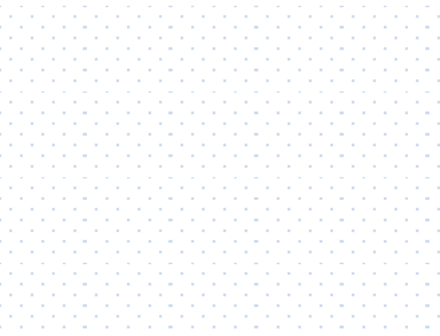 Min. 1.5 𝑑𝑏, 1 − 1/2"Clear (between  steel core and longitudinal reinf. bars)
Min. No. 3 @ 12" max
Or No. 4 @ 16" max
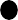 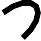 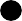 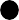 Least column  dimension
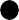 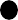 d
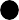 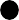 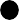 Area of rein f. bars (𝑖𝑛2)
𝑨
=    𝒔𝒓
𝑨𝒈
𝝆
𝒔𝒓
Gross area of composite member  (𝑖𝑛2)
> _0.004
𝝆𝒔𝒑
Provisions of ACI 318 shall apply with exceptions and limitations (as listed in  AISC 11.1), see ACI 318 Sections 7.10 and 10.9.3 for additional tie  reinforcement provisions.
Fully Encased Composite Column
AXIAL COMPRESSIVE STRENGTH FEC COLUMNS
Cross Section strength Po is the sum of axial load capacities of the  materials that make up the cross section.
𝑷𝒐=𝑨𝒔𝑭𝒚 + 𝑨𝒔𝒓𝑭𝒚𝒓 + 𝟎. 𝟖𝟓 𝑨	𝒇′
𝒄	𝒄
−𝑷𝒐 = nominal elastic compressive strength without length effects
−𝑨𝒔 = area of steel section
−𝑨𝒔𝒓= area of continuous reinforcing bars
−𝑨𝒄 = area of concrete
−𝑭𝒚 = yield strength of steel section
−𝑭𝒚𝒓= yield strength of reinforcement
−𝒇′  = concrete compressive strength
𝒄
Fully Encased Composite Column
AXIAL COMPRESSIVE STRENGTH FEC COLUMNS

Elastic buckling strength
𝝅𝟐𝑬𝑰𝒆𝒇𝒇
𝑷𝒆 =
(𝑲𝑳)𝟐
𝑬𝑰𝒆𝒇𝒇= effective rigidity of composite section
K = effective length factor
L = laterally unbraced length of the member (in)
Fully Encased Composite Column
AXIAL COMPRESSIVE STRENGTH FEC COLUMNS
Effective rigidity
𝑬𝑰𝒆𝒇𝒇=𝑬𝒔𝑰𝒔  + 𝟎. 𝟓𝑬𝒔𝑰𝒔𝒓  + 𝑪𝟏𝑬𝒄𝑰𝒄
𝑬𝒔= modulus of steel
𝑬𝒄= modulus of concrete
𝑰𝒔= moment of inertia steel section
𝑰𝒔𝒓= moment of inertia reinforcement
𝑰𝒄= moment of inertia concrete
𝐴𝑠
𝐶	= 0.1 + 2
≤ 0.3
1
𝐴𝑐 + 𝐴𝑠
Fully Encased Composite Column
AXIAL COMPRESSIVE STRENGTH FEC COLUMNS

Nominal compressive strength
𝑷𝟎
𝟎. 𝟔𝟓𝟖  𝑷𝒆
𝑷𝒐
If … .
𝑷
≤ 𝟐. 𝟐𝟓
𝑷𝒏 = 𝑷𝒐
𝒆
Else … . 𝑷𝒐  > 𝟐. 𝟐𝟓
𝑷𝒏= 0.877 𝑷𝒆
𝑷𝒆
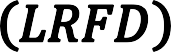 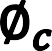 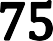 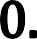 The design compressive strength = ∅𝑐𝑝𝑛
Allowable compressive strength = 𝑃𝑛/Ω𝑐
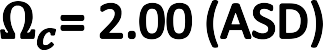 Fully Encased Composite Column
AXIAL TENSILE STRENGTH FEC COLUMNS

Tensile Strength
Required in situations where uplift is a concern and for
computations related to beam-column interaction.
The design tensile strength. ∅𝑡𝑃𝑛, and allowable tensile	strength,
𝑃𝑛/Ω𝑡, for filled composite columns shall be determined for the
limit state of yielding as :
𝑷𝒏 = 𝑨𝒔𝑭𝒚 + 𝑨𝒔𝒓𝑭𝒚𝒓

∅𝒕 = 0.90 (𝐿𝑅𝐹𝐷)	Ω𝒕=1.67 (ASD)
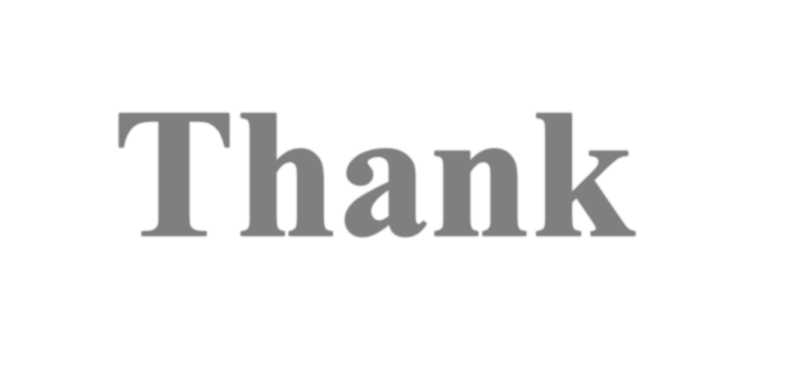 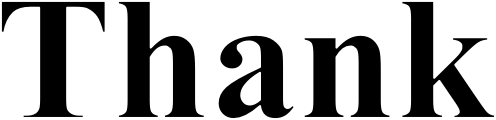 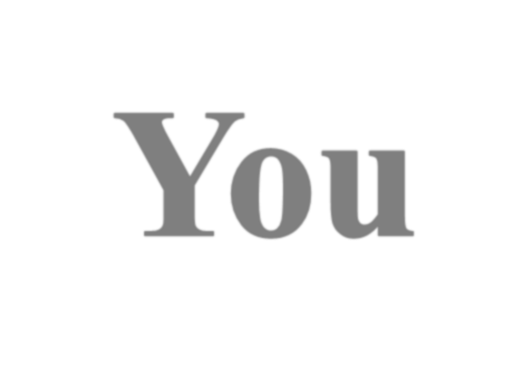